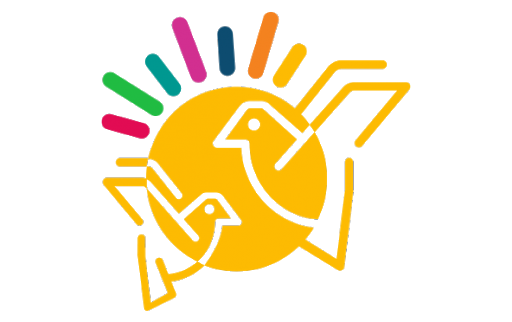 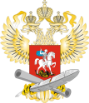 МИНИСТЕРСТВО ПРОСВЕЩЕНИЯ 
РОССИЙСКОЙ ФЕДЕРАЦИИ
VI ВСЕРОССИЙСКИЙ СЪЕЗД РАБОТНИКОВ ДОШКОЛЬНОГО ОБРАЗОВАНИЯ
«СИСТЕМА РАБОТЫ ПЕДАГОГОВ И СЕМЬИ В УСЛОВИЯХ ИНКЛЮЗИВНОГО ОБРАЗОВАНИЯ»
Трещева Ирина Вадимовна,
 заведующий МБДОУ «Детский сад 
комбинированного вида № 127», 
Почетный работник общего образования РФ,
Курская область, город Курск
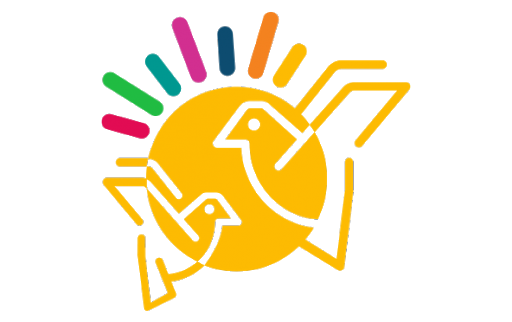 «ШКОЛА УСПЕШНОГО РОДИТЕЛЬСТВА»
ЦЕЛЬ -   вовлечение родителей в единое образовательное пространство дошкольного учреждения.
ЗАДАЧИ:
- объединить усилия семьи и детского сада для развития и воспитания детей;
- создавать условия для повышения уровня родительской компетентности в вопросах образования детей;
- повышать престиж семейного воспитания, поддерживать уверенность родителей  в собственных педагогических возможностях.
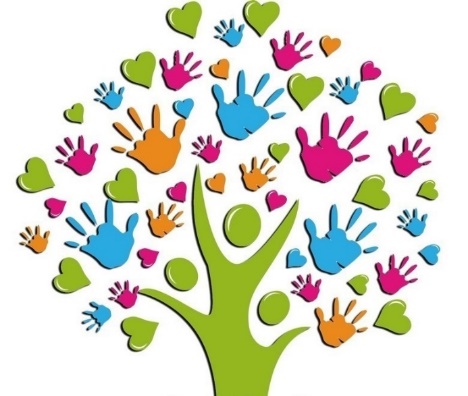 «ДАЙТЕ ДЕТСТВУ СОЗРЕТЬ В ДЕТСТВЕ»
Ж.Ж. Руссо
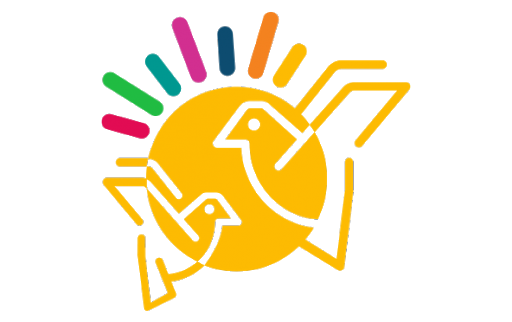 ИНФОРМАЦИОННО-АНАЛИТИЧЕСКОЕ НАПРАВЛЕНИЕ
ЦЕЛЬ - 
выявление интересов, потребностей, запросов родителей, уровня их педагогической грамотности, установление эмоционального контакта между педагогами, родителями и детьми.
ЗАДАЧИ: 
- проанализировать  семейный социум для определения целесообразности установления социального партнерства.
 установить индивидуальный контакт с каждой семьей,  ее членами для определения  направлений взаимодействия;  
 разработки планов сотрудничества с определением сроков, целей и конкретных форм взаимодействия.
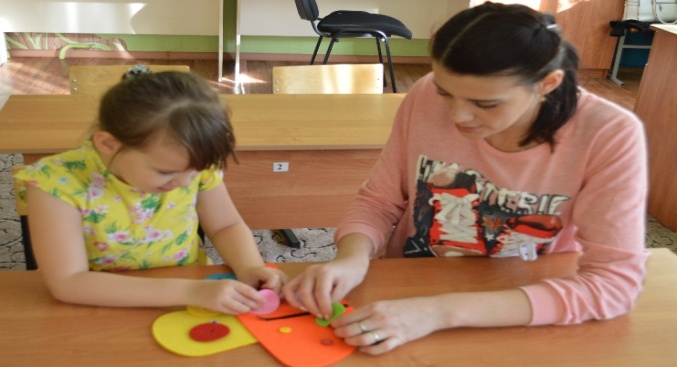 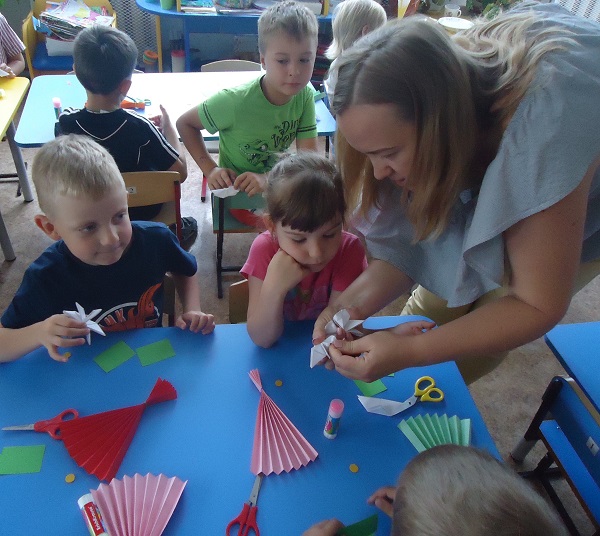 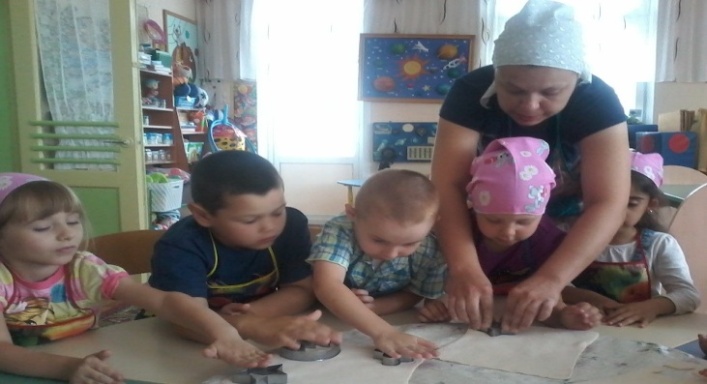 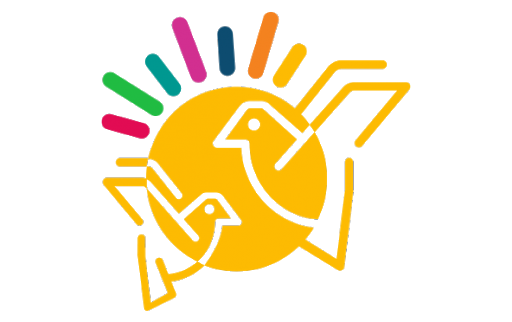 ПСИХОЛОГО – ПЕДАГОГИЧЕСКОЕ ПРОСВЕЩЕНИЕ РОДИТЕЛЕЙДЕТСКО-РОДИТЕЛЬСКИЙ КЛУБ «РАСТЕМ ВМЕСТЕ»
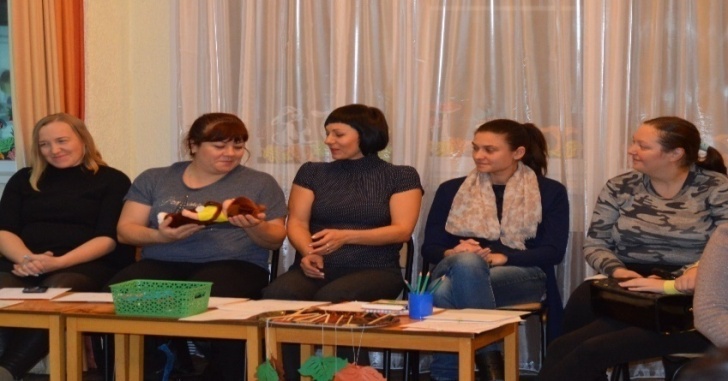 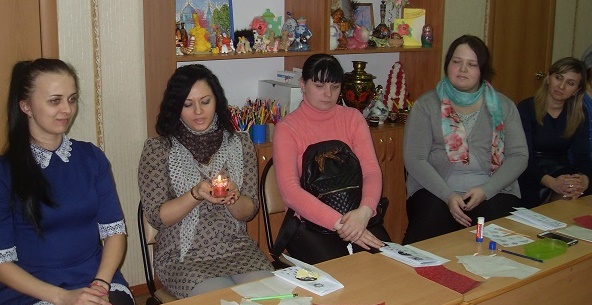 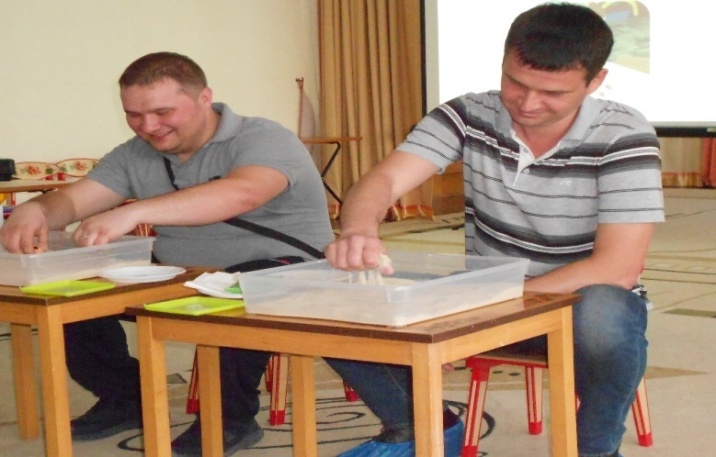 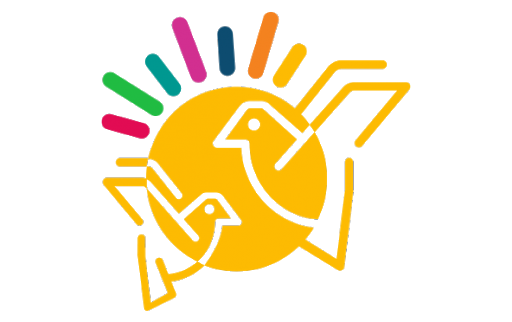 ПСИХОЛОГО – ПЕДАГОГИЧЕСКОЕ ПРОСВЕЩЕНИЕ РОДИТЕЛЕЙ ДИСТАНЦИОННАЯ СЛУЖБА «СОЛОВУШКА»
ЦЕЛЬ - создание атмосферы сотрудничества всех участников образовательных отношений в соответствии с ФГОС ДО.
ЗАДАЧИ:
- создать условия для конструктивного сотрудничества родителей и педагогов ДОУ;
- вовлекать семьи воспитанников непосредственно в образовательную деятельность, проводимую дистанционно;
- создавать условия для повышения профессиональной компетентности и развития творческого потенциала каждого педагога.
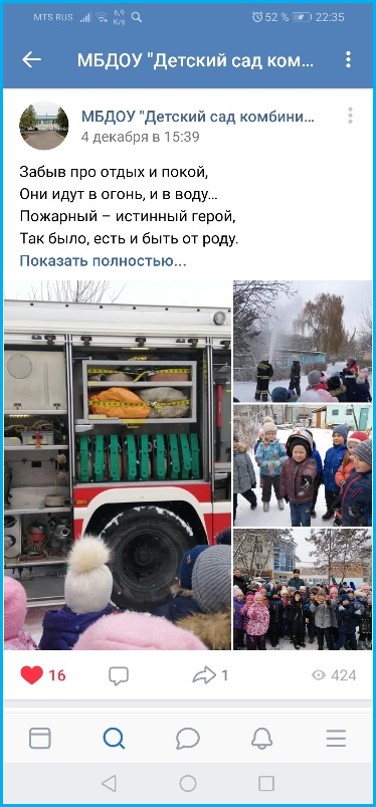 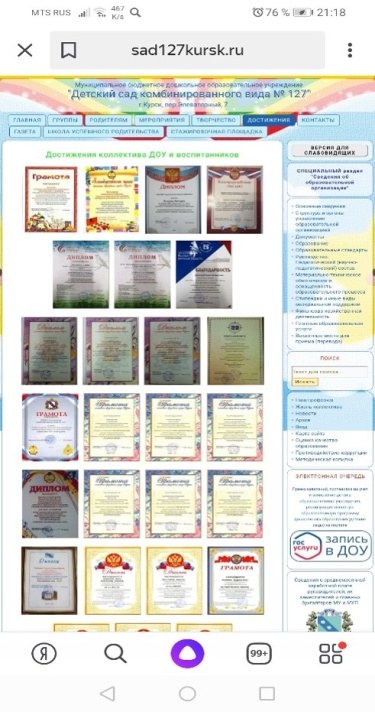 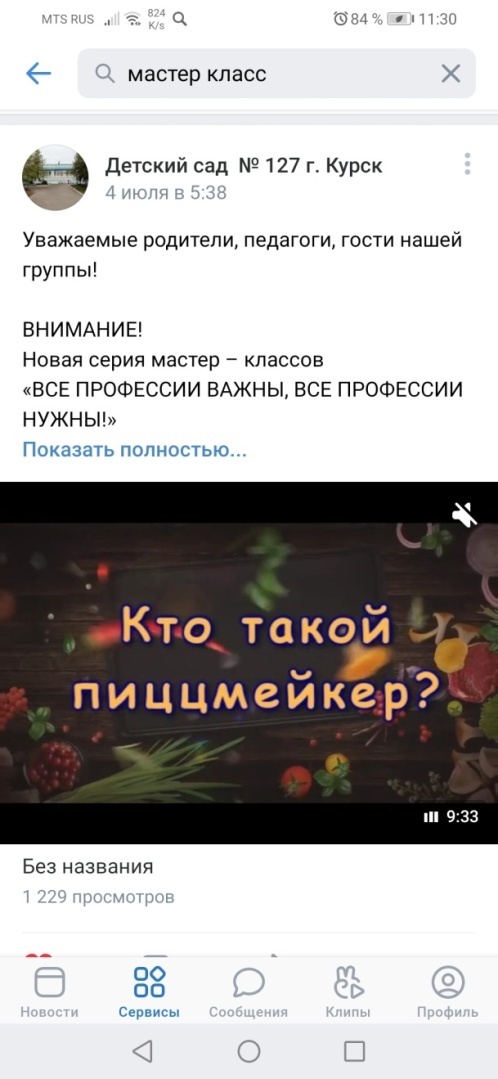 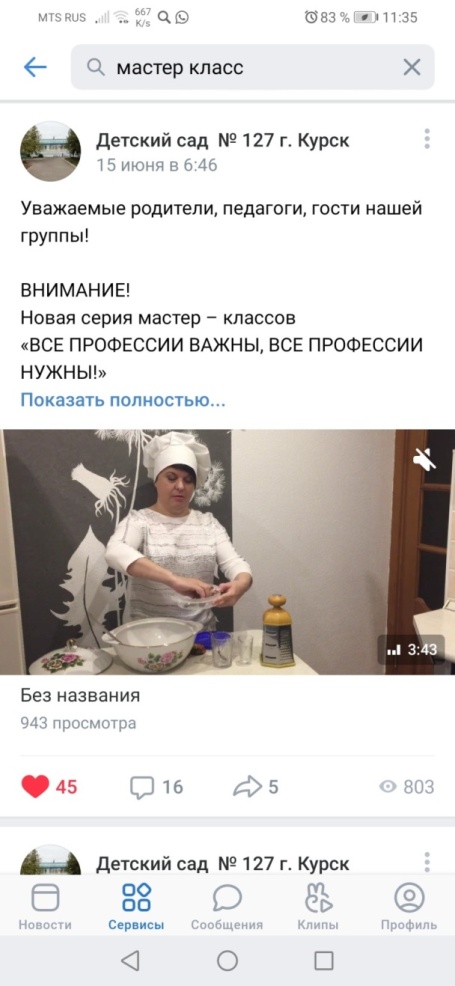 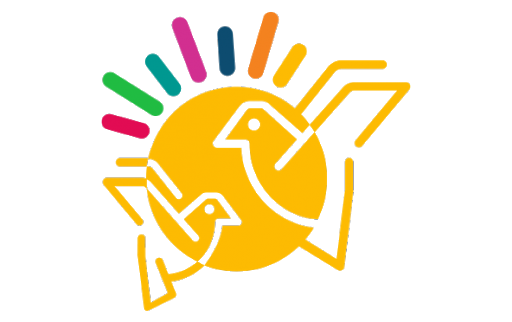 ПСИХОЛОГО – ПЕДАГОГИЧЕСКОЕ ПРОСВЕЩЕНИЕ РОДИТЕЛЕЙ МОТИВАЦИОННЫЕ ПЛАКАТЫ - ПОСТЕРЫ
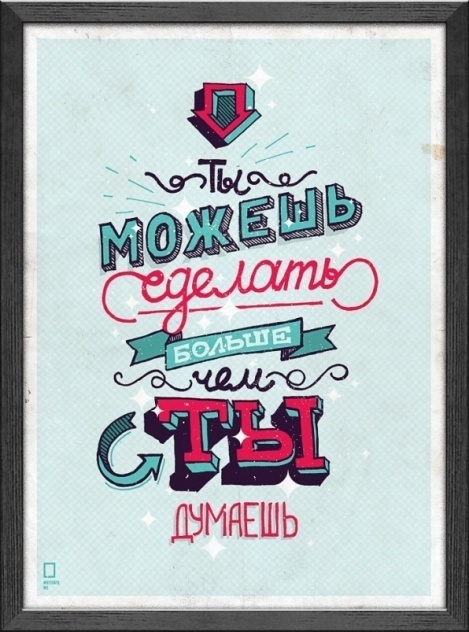 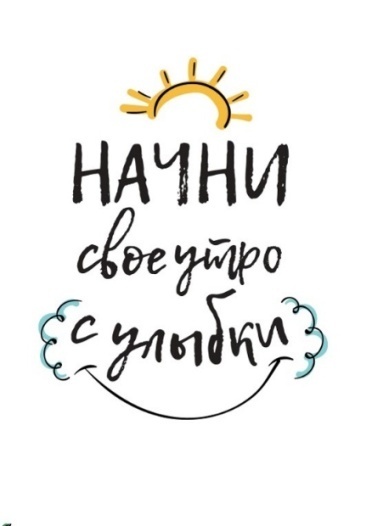 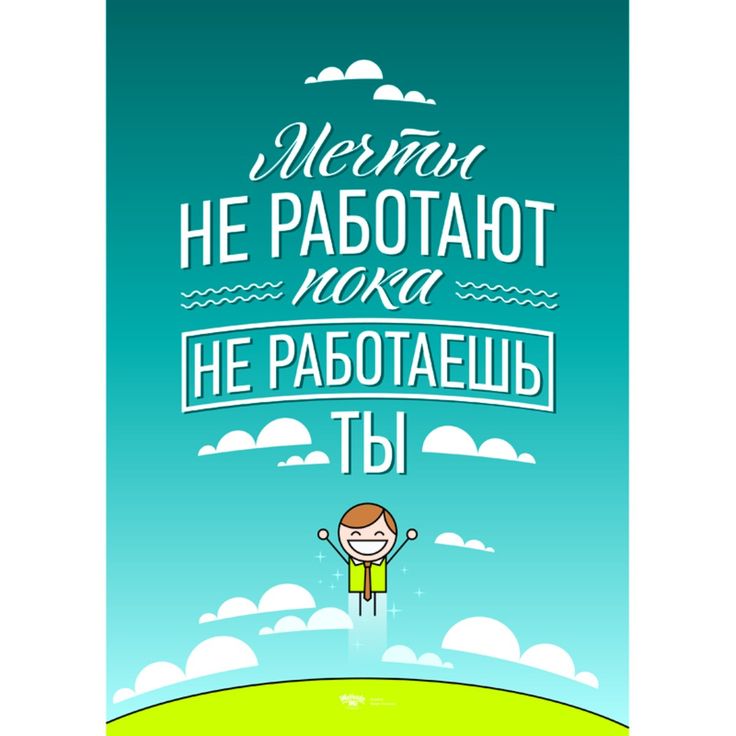 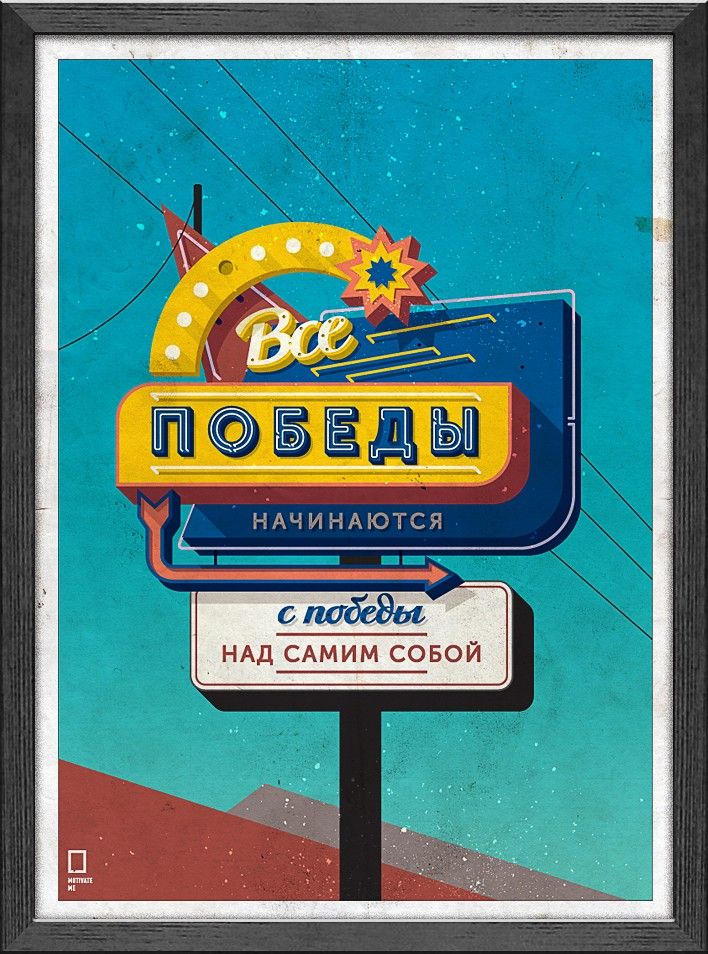 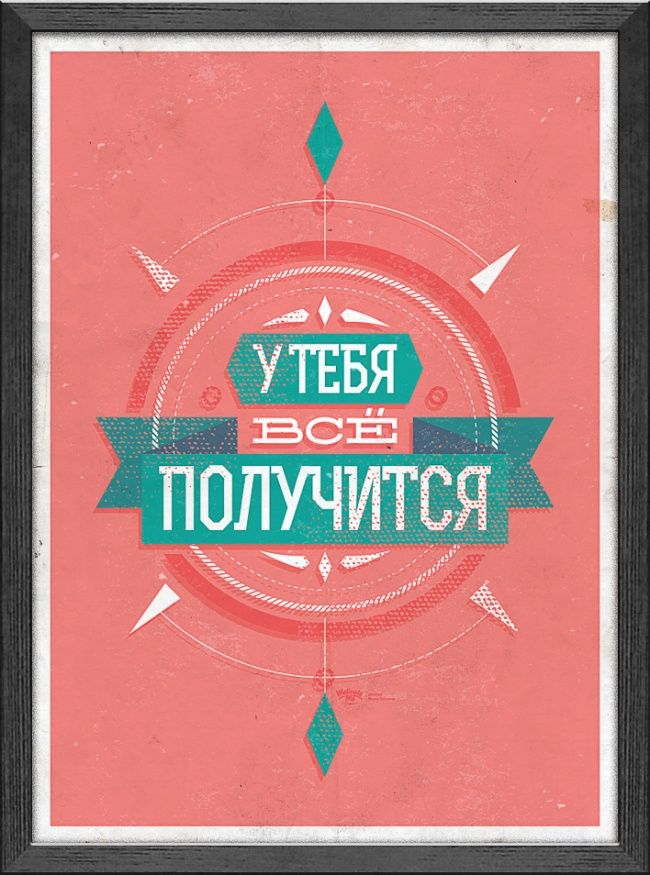 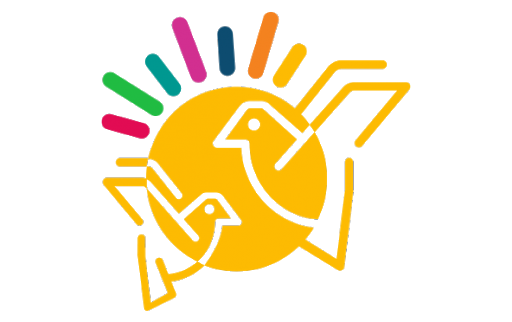 ПСИХОЛОГО-ПЕДАГОГИЧЕСКОЕ ПРОСВЕЩЕНИЕ РОДИТЕЛЕЙ
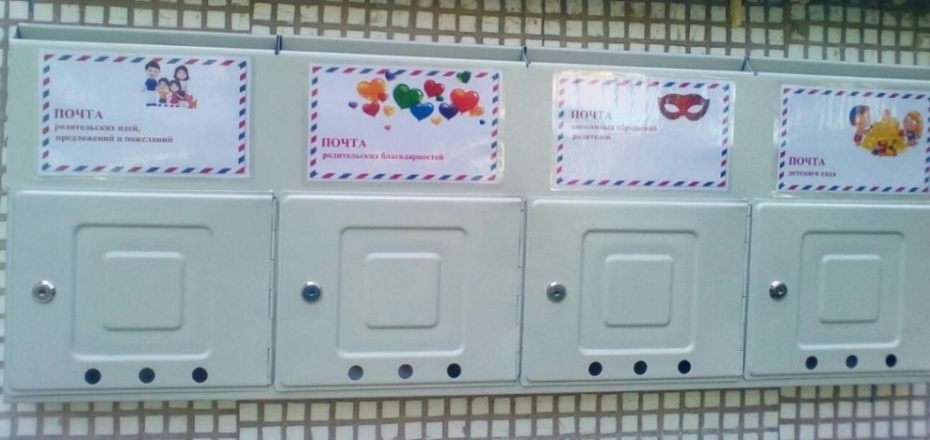 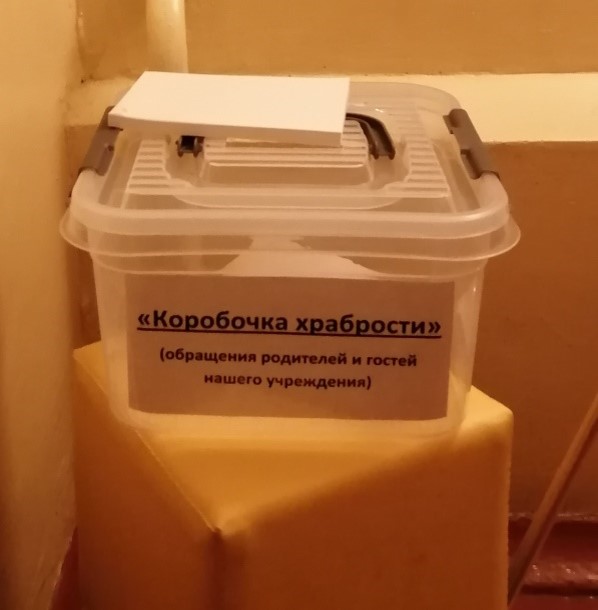 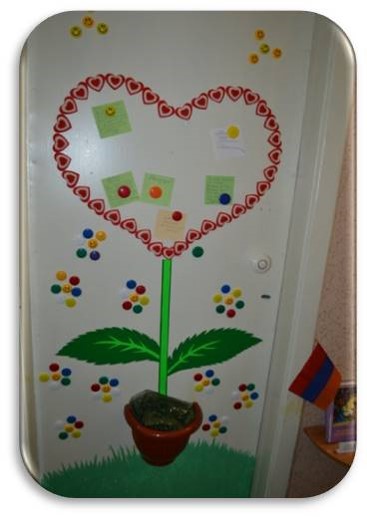 Почта доверия
«Коробочка  храбрости»
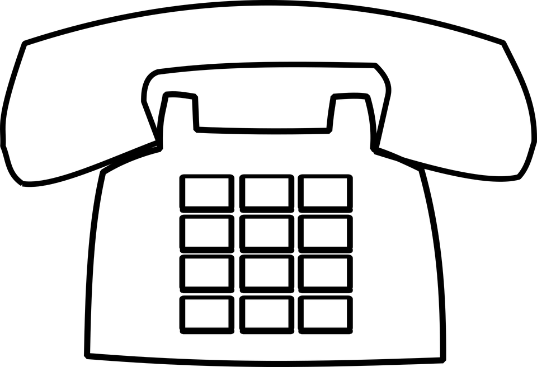 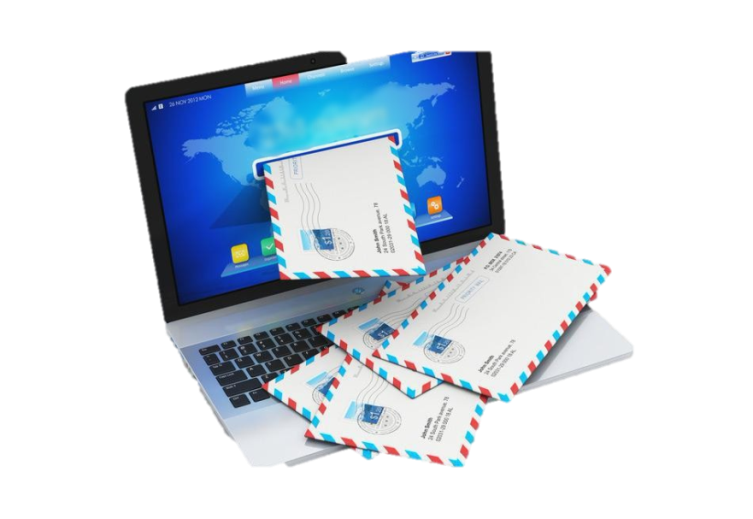 Телефон доверия
Электронный блокнот
Стена мнений
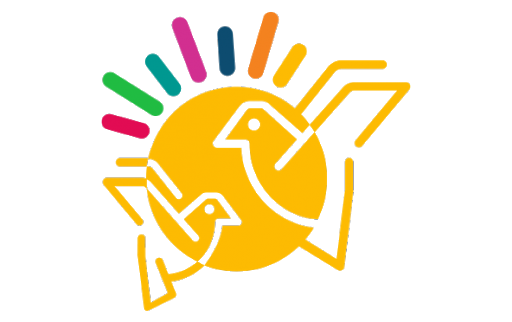 ВОВЛЕЧЕНИЕ РОДИТЕЛЬСКОГО СООБЩЕСТВА В СОВМЕСТНУЮ ДЕЯТЕЛЬНОСТЬ
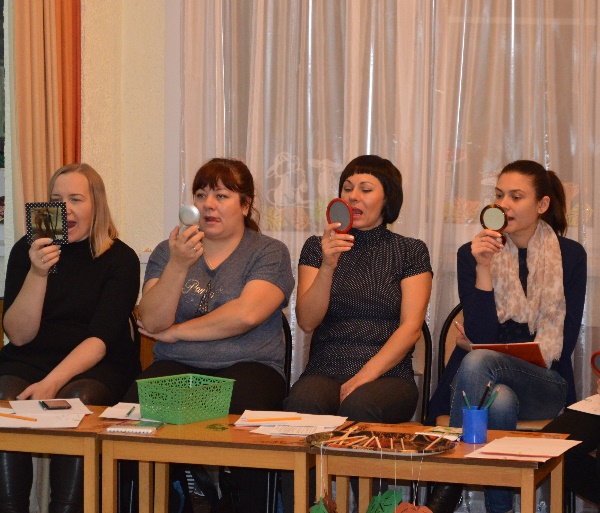 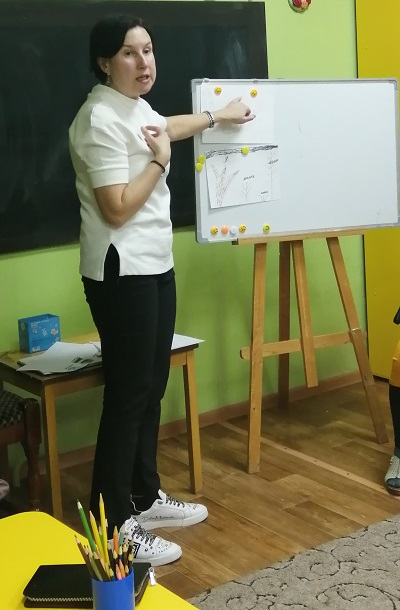 «ФАКУЛЬТАТИВ НОВИЧКОВ»
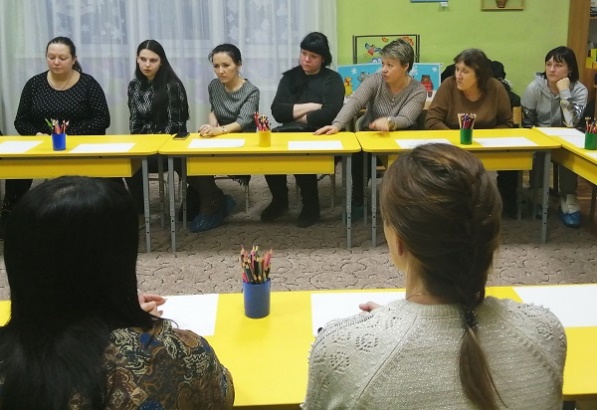 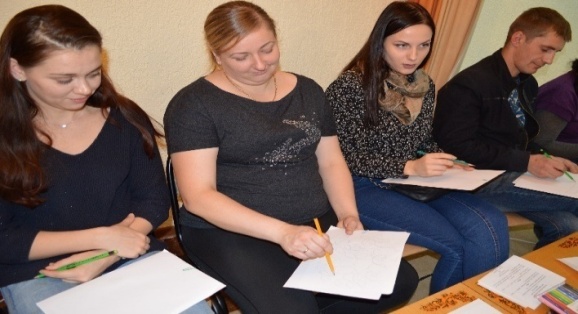 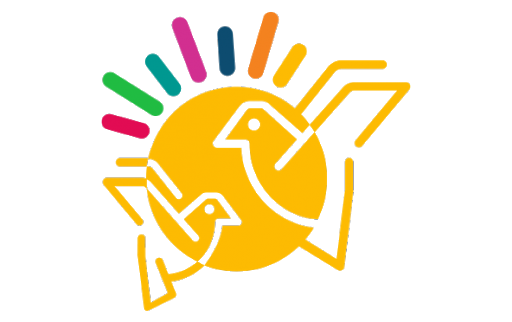 ВОВЛЕЧЕНИЕ РОДИТЕЛЬСКОГО СООБЩЕСТВА В СОВМЕСТНУЮ ДЕЯТЕЛЬНОСТЬ
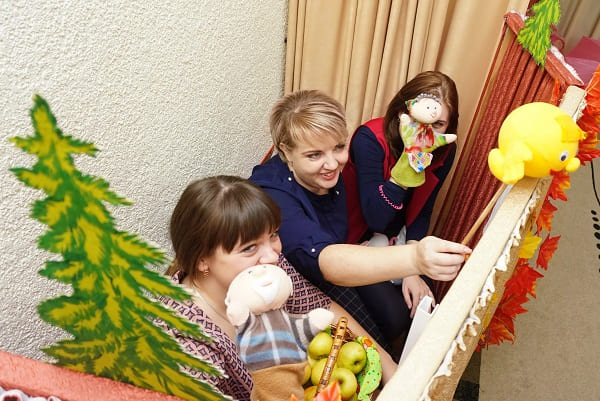 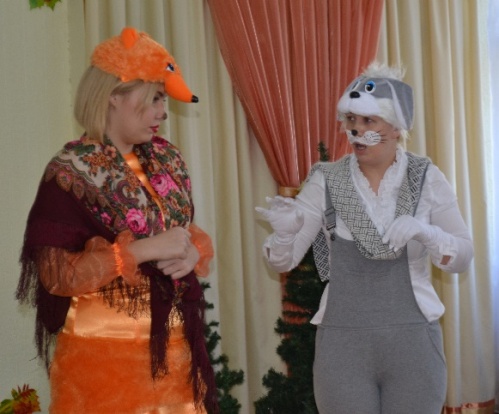 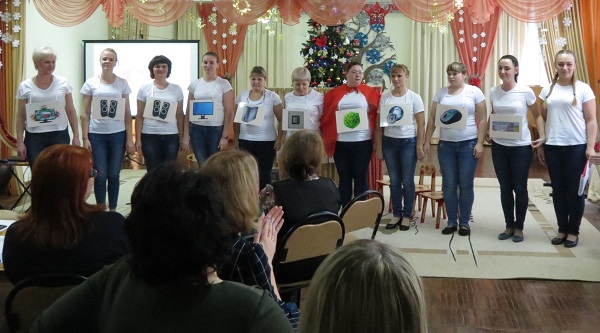 РОДИТЕЛЬСКИЙ ТЕАТР «АРЛЕКИН»
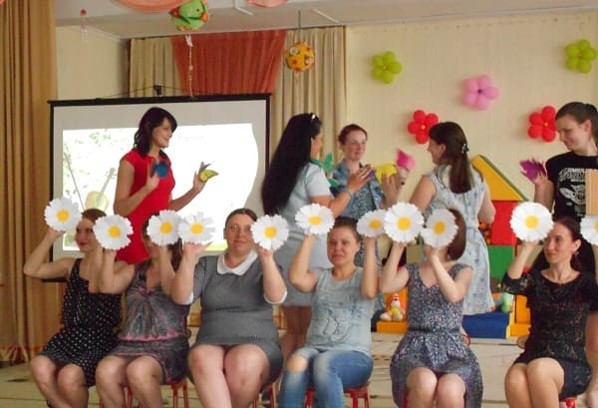 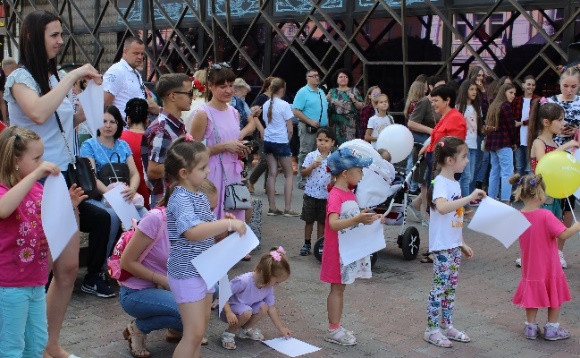 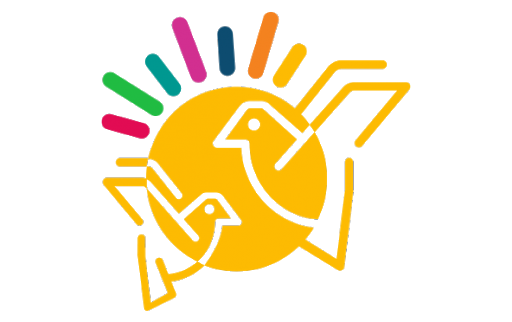 ВОВЛЕЧЕНИЕ РОДИТЕЛЬСКОГО СООБЩЕСТВА В СОВМЕСТНУЮ ДЕЯТЕЛЬНОСТЬ
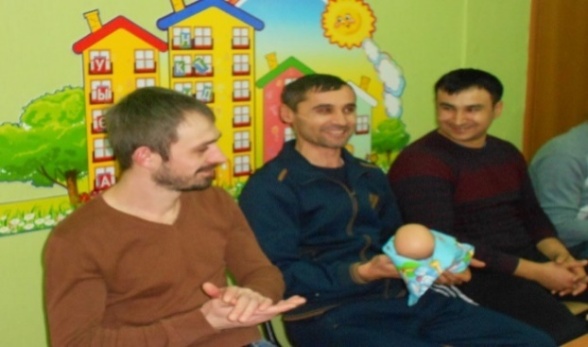 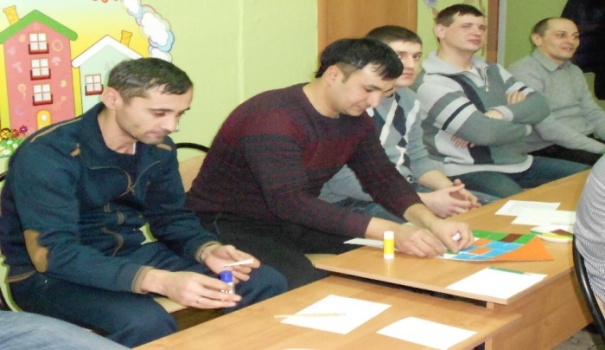 «СОВЕТ ОТЦОВ»
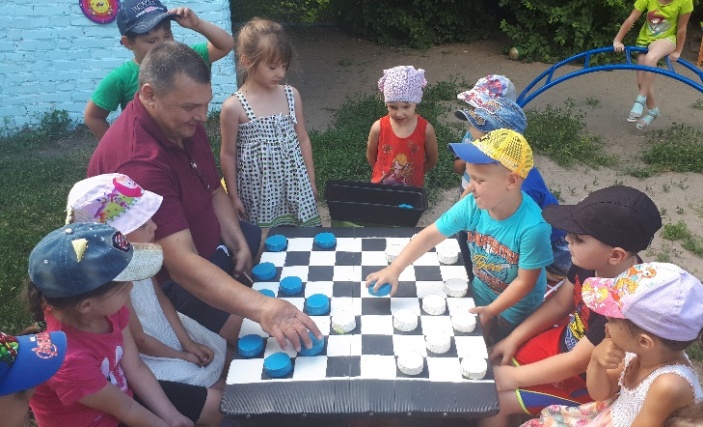 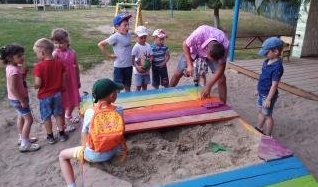 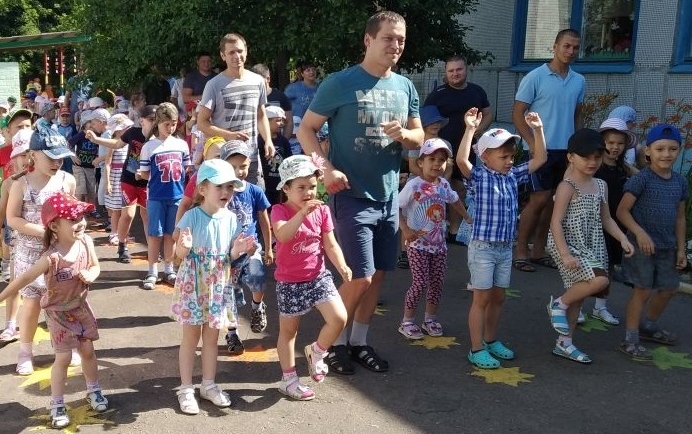 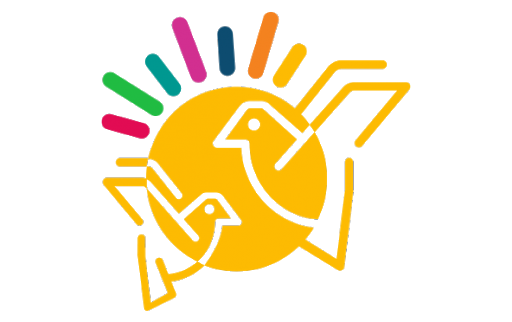 ВОВЛЕЧЕНИЕ РОДИТЕЛЬСКОГО СООБЩЕСТВА В СОВМЕСТНУЮ ДЕЯТЕЛЬНОСТЬ
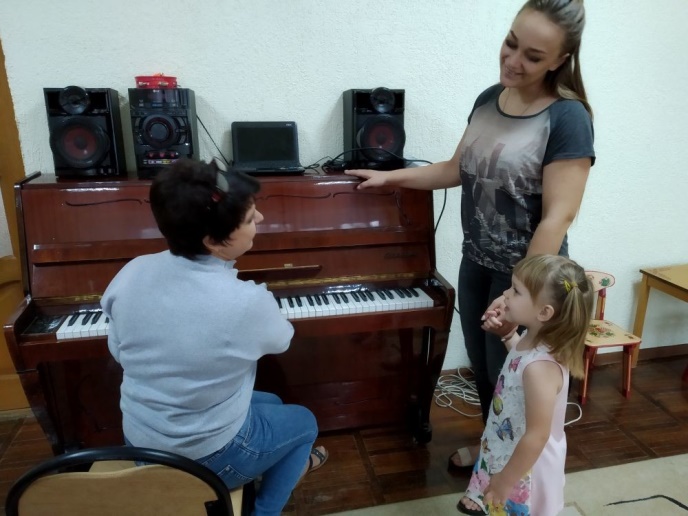 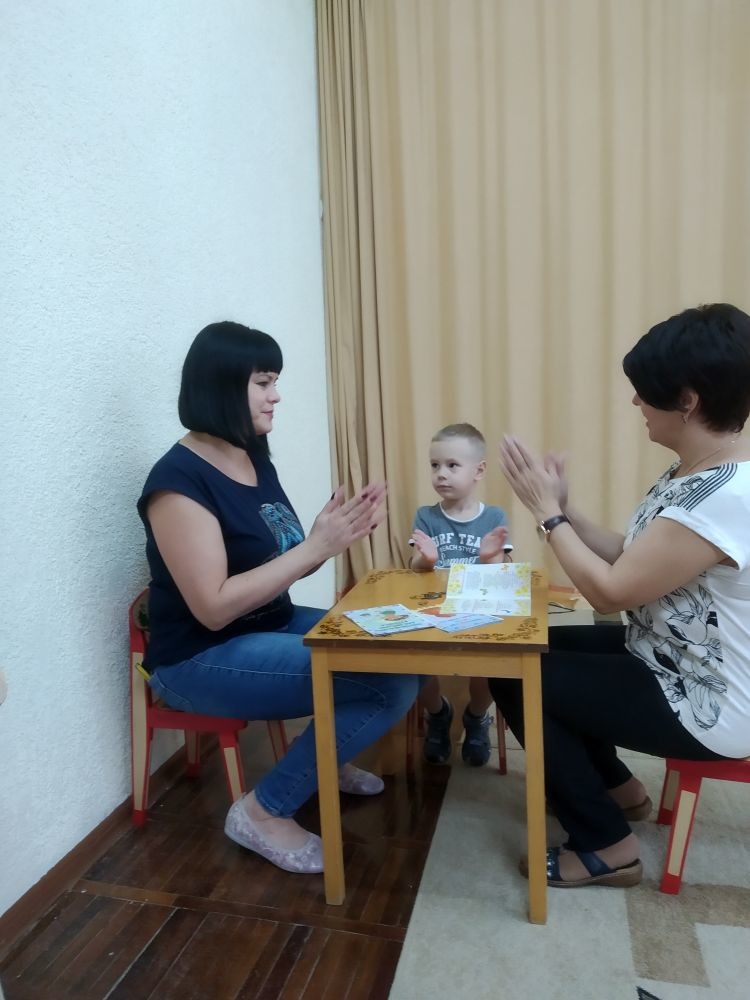 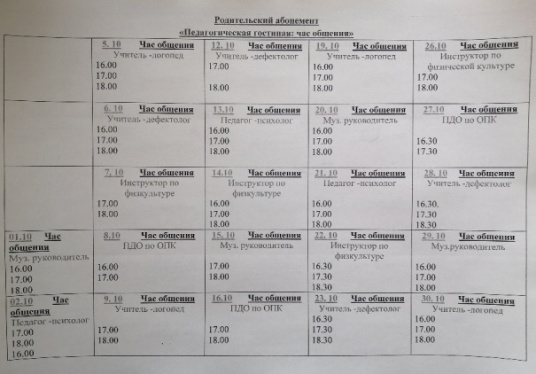 «Педагогическая гостиная:
 час общения»
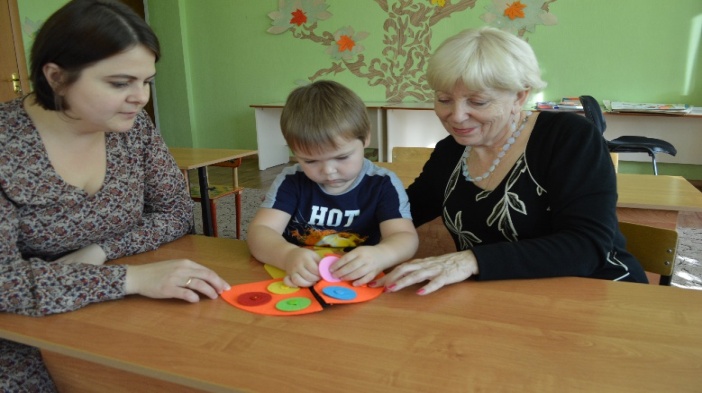 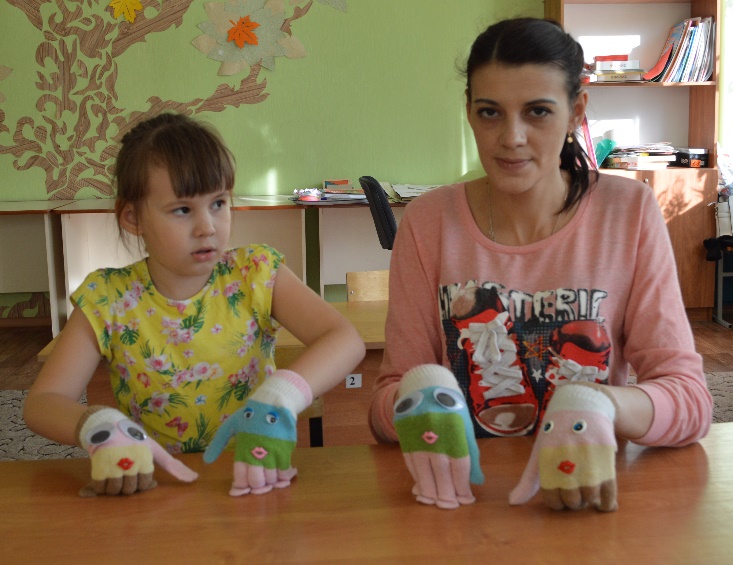 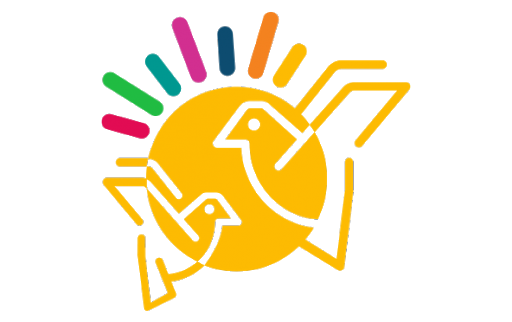 СОВМЕСТНАЯ РАБОТА ПО ОБМЕНУ ОПЫТОМ С РОДИТЕЛЯМИ ВОСПИТАННИКОВ
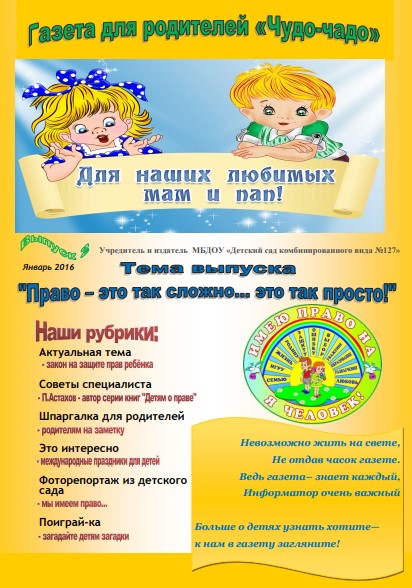 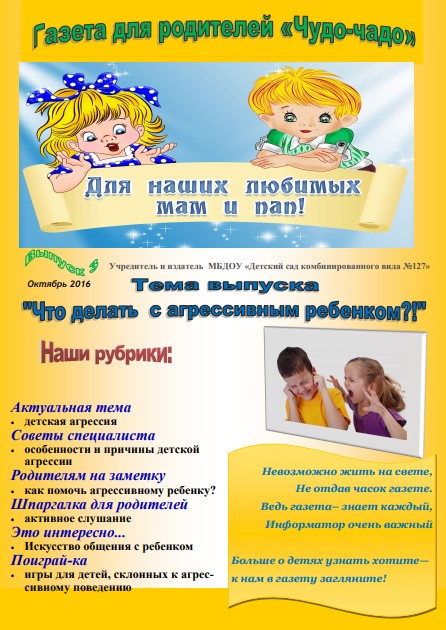 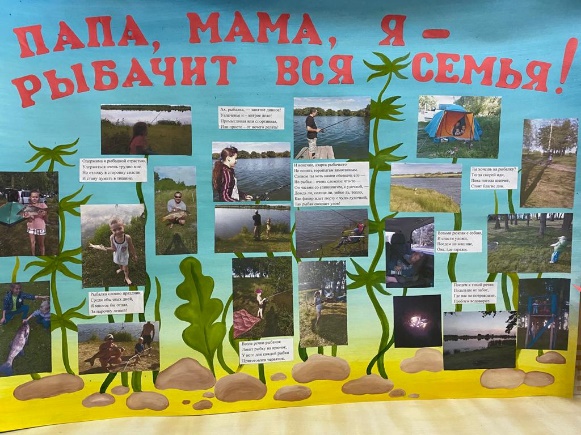 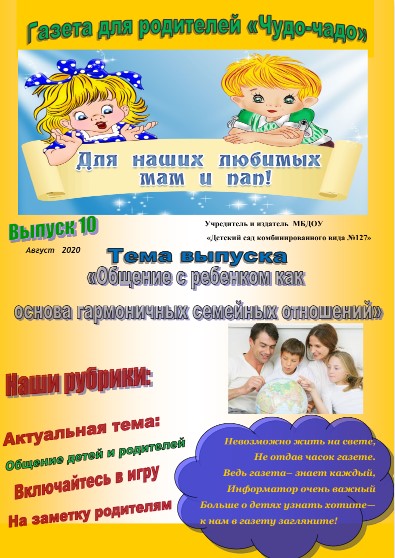 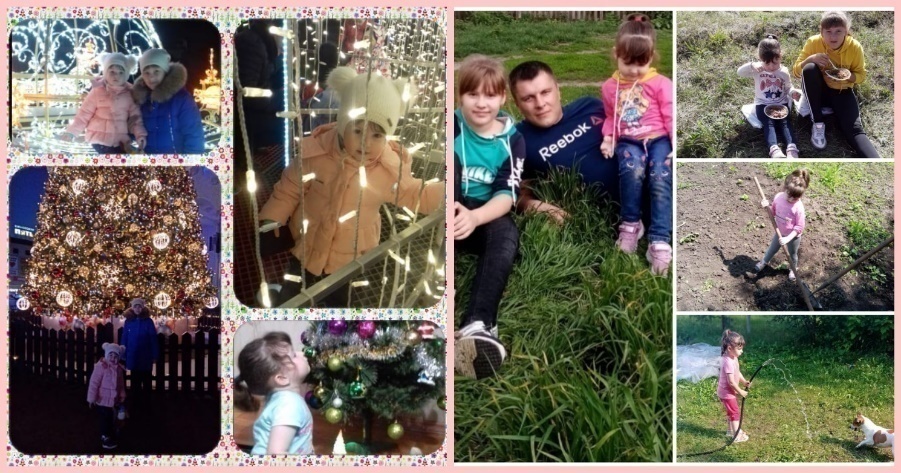 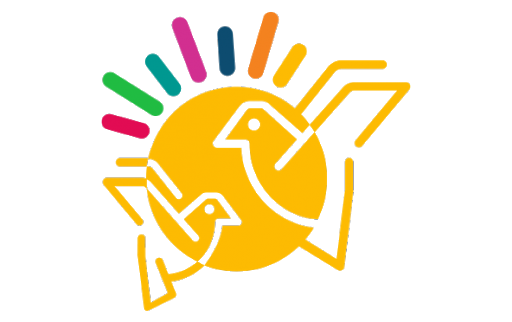 СОВМЕСТНАЯ РАБОТА ПО ОБМЕНУ ОПЫТОМ С РОДИТЕЛЯМИ ВОСПИТАННИКОВ
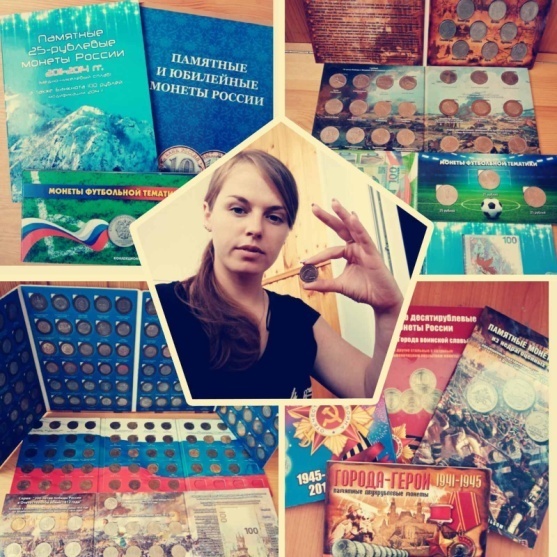 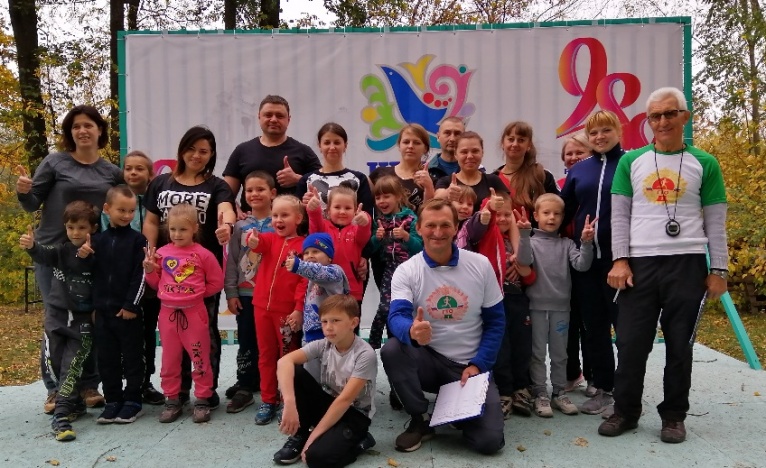 «МАРШРУТЫ ВЫХОДНОГО ДНЯ»
«СЕМЕЙНЫЕ СЕКРЕТЫ»
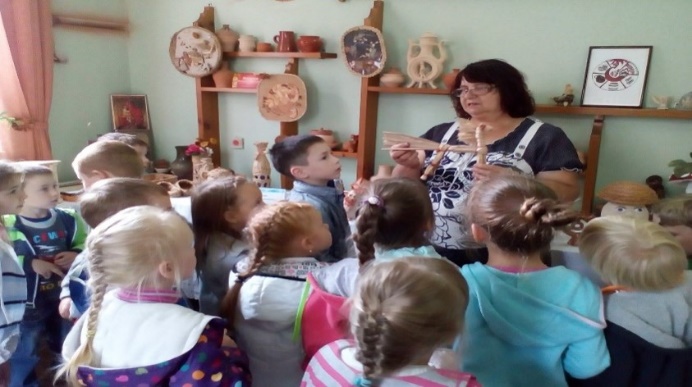 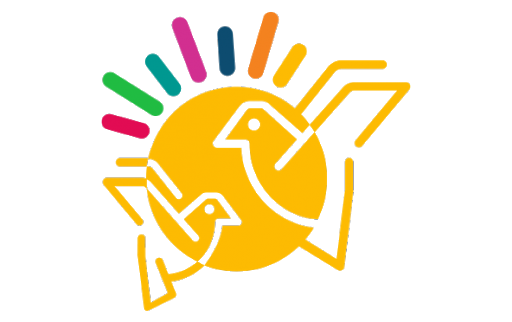 ЭФФЕКТИВНОСТЬ РАБОТЫ С РОДИТЕЛЯМИ
по итогам  анкетирования родителей на конец 2019-2020 учебного года процент удовлетворенности образовательными услугами составил 98,7%;

за этот же период на 17% увеличилось число индивидуальных контактов  родителей детей с особенными образовательными потребностями с педагогами и администрацией;

в совместной деятельности родителей, детей, педагогов принимают участие 78% родителей;
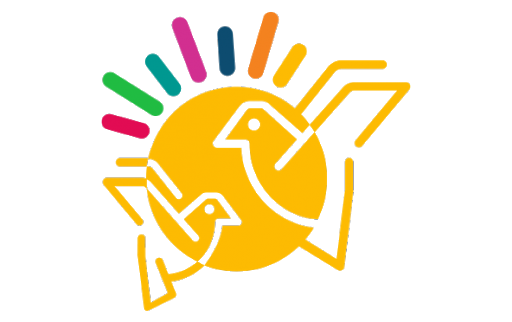 СПАСИБО ЗА ВНИМАНИЕ